MAIN
METHOD1
TOPIC:

Methods
CST1101 Topic: Methods
1
WORKING WITH METHODS
Methods are blocks of code that can are built to do one specific task. Other names for methods are procedures, functions , and subroutines.

When the same block of instructions is needed at another point in the instruction set , methods can help reduce repetition and make the instruction set clearer.

This technique can be seen in many other types of direction sets.
CST1101  Methods Lecture
2
Saving and Reusing Instructions
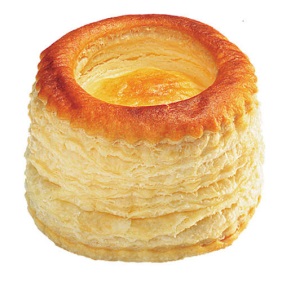 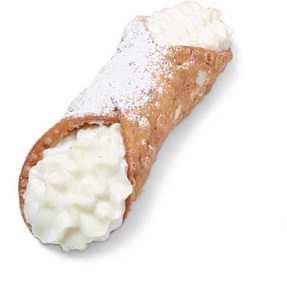 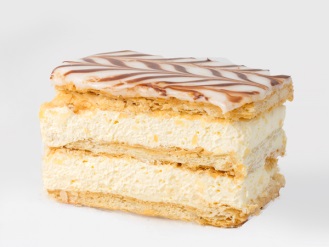 RECIPE: Napoleons
RECIPE: Pastry Shells
RECIPE: Cannoli's
Preheat Oven
Make Pastry Dough (see A)
Roll out dough
Layer cream
…..
Grease Pan
Make Pastry Dough (see A)
Spread dough on pan
Circle with hands to make puffs
…..
Gather filling ingredients
Make Pastry Dough (see A)
Roll out dough
Spread filling on dough
…..
Cookbook Appendix
How to make  Pastry dough
Mix flour and salt
Cut in shortening with blender
Combine eggs and other ingredients
Sprinkle water over rolled pieces
Bake
CST1101  Methods Lecture
3
ASSEMBLY DIRECTIONS
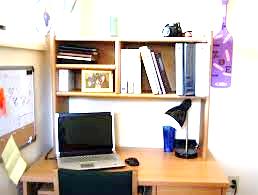 DESK ASSEMBLY
Lay top of desk upside down on floor
Attach legs using Bracket (Procedure A)
Stand Desk up
Attach Shelf using Bracket (Procedure A)
Slide in drawer
Insert light shade to light poleAttach Light Pole using Bracket (Procedure A)
PROCEDURE  A
Predrill holes in desk
Line up bracket to holes
Insert each screw halfway
Check bracket position
Complete insertion of screw
Tighten with quick twist twice
CST1101  Methods Lecture
4
WORKING WITH METHODS
Methods are blocks of code that can are built to do one specific task. Other names for methods are procedures, functions , and subroutines.

An instruction set has a Main method which is the first block of code to be executed.

Other blocks of codes may be called or invoked from the Main method.
MAIN
METHOD1
CST1101  Methods Lecture
5
Pathway2Code – Create a Method
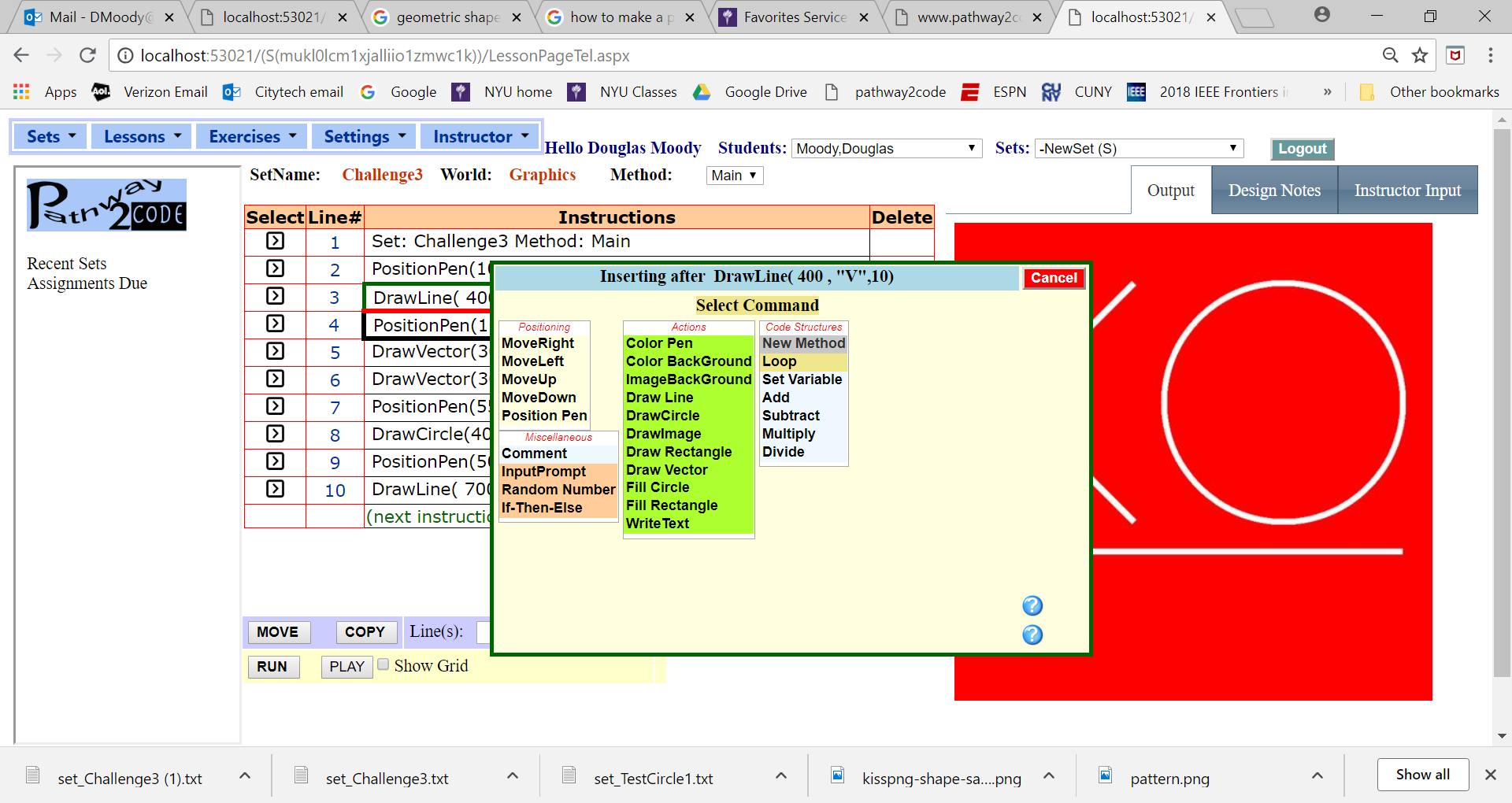 First choose the New Method Command.


Next enter the method name and the number of parameters. Your method can use parameters like the Pathway2Code commands



Enter the instructions within the command. We entered Method1 as the method name with 2 parameters
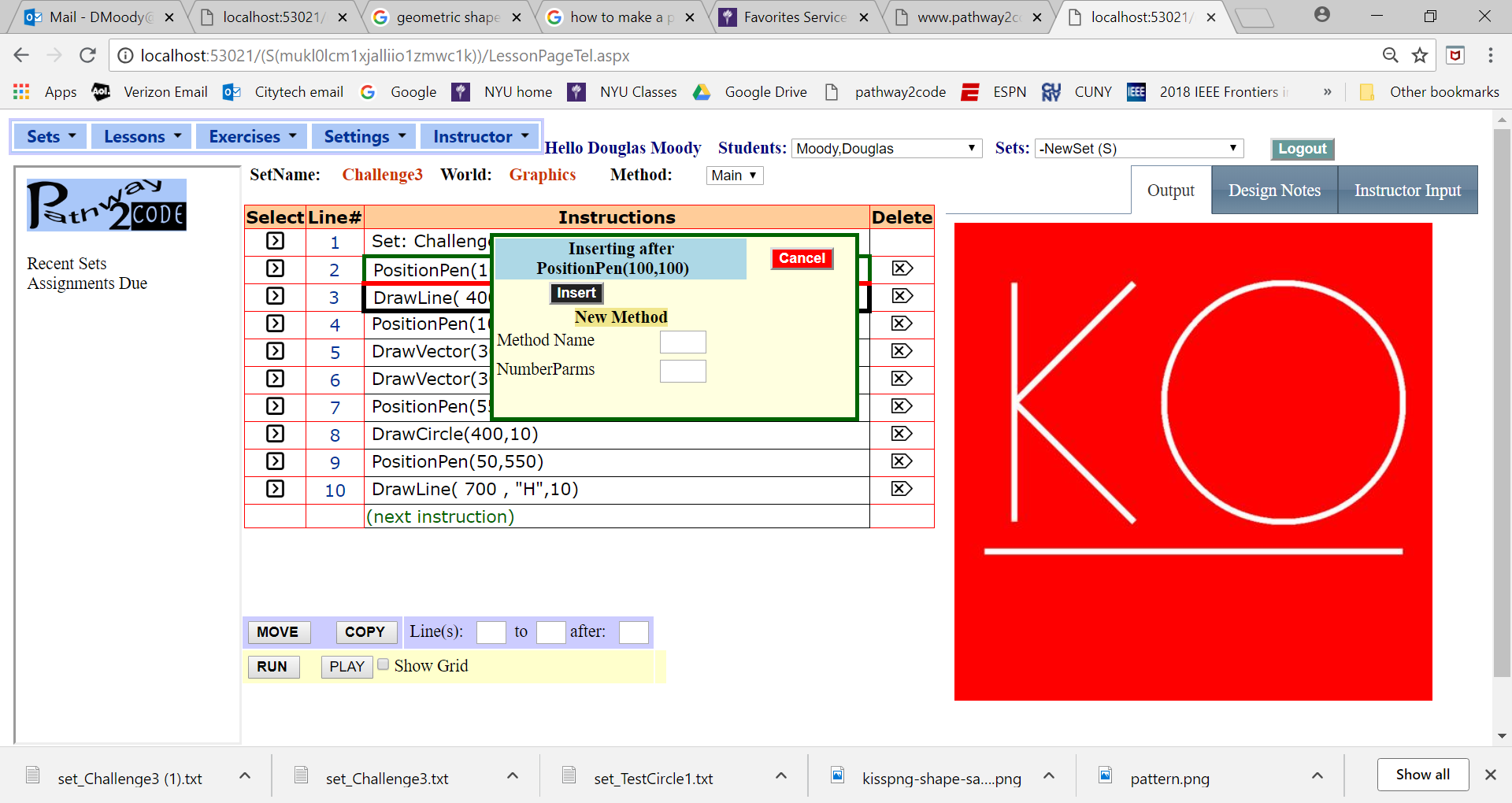 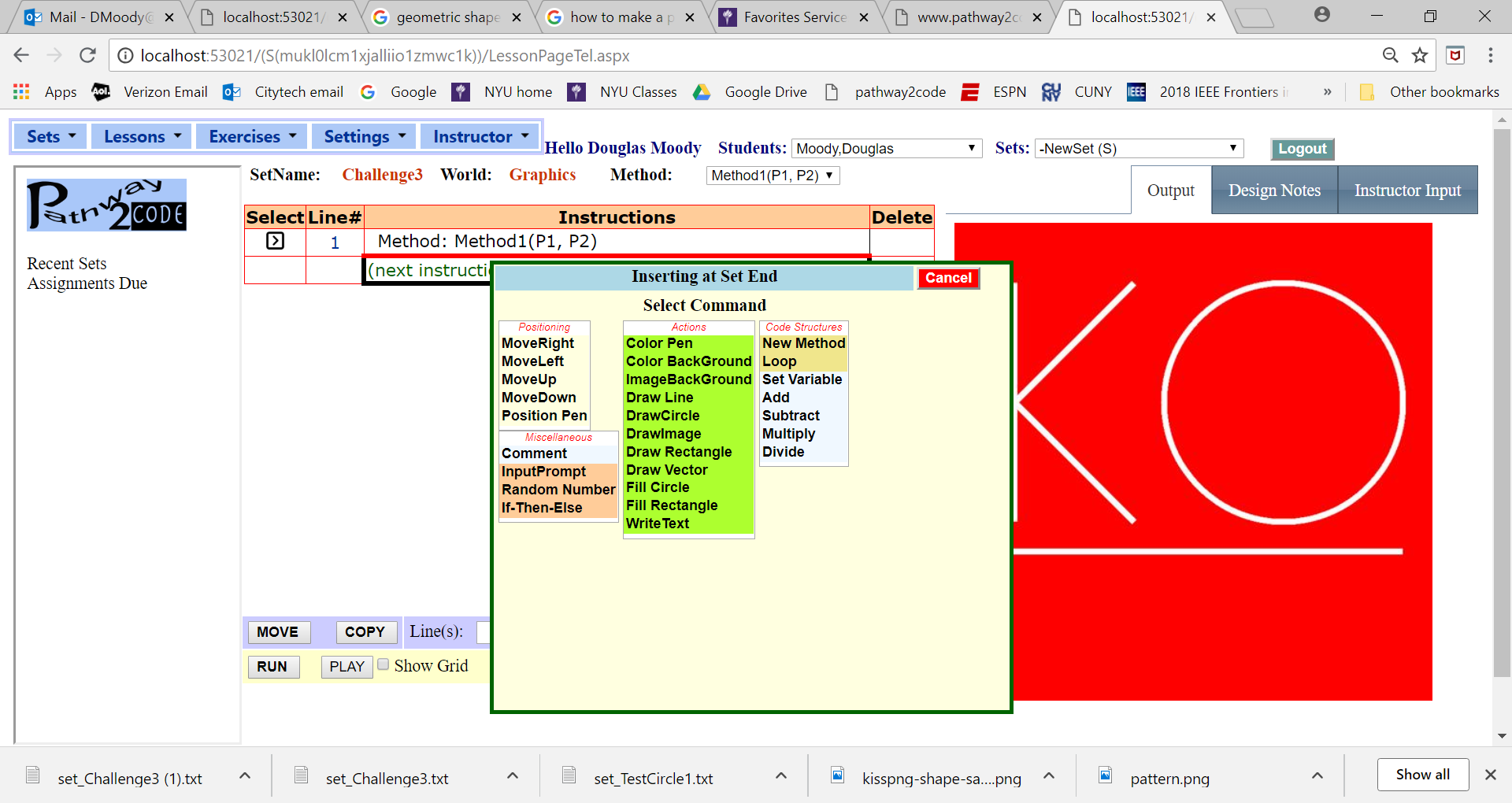 CST1101  Methods Lecture
6
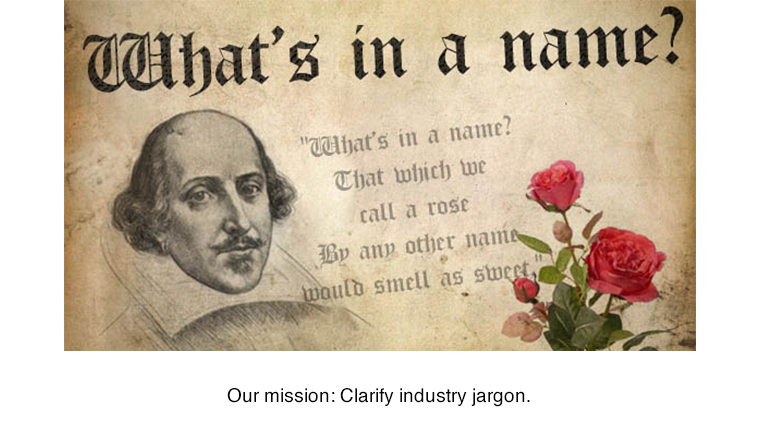 Rules For Methods
Methods must be named.  The Name must start with a letter and have no special characters, including blanks. Only exception is _
     
     M2    		ok
     New M2            not ok (no blanks)
     1Method           not ok (must start with a letter)
     M1**                 not ok  (no special characters except for _ )
     M_1                    ok
Each instruction set must have a Main method. This is generated for you when a new instruction set is created.

Methods can return a value representing a result of its execution or run. We will look at this capability in the latter stage of the course.
CST1101  Methods Lecture
7
Methods in the Tool
MakeBox()
   DrawLine( 50 , "H",10)
   MoveRight(50)
   DrawLine( 50 , "V",10)
   MoveDown(50)
   MoveLeft(50)
   DrawLine( 50 , "H",10)
   MoveUp(50)
   DrawLine( 50 , "V",10)
Main
   PositionPen(0,0)
   MakeBox()
   PositionPen(200,200)
   MakeBox()
   PositionPen(400,400)
   MakeBox()
   PositionPen(600,600)
   MakeBox()
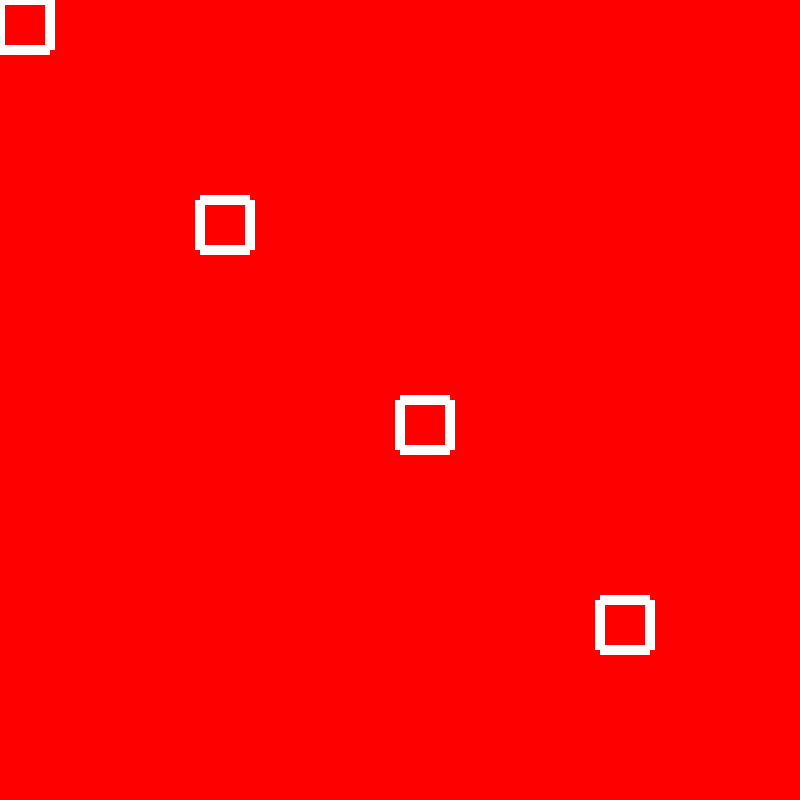 CST1101  Methods Lecture
8
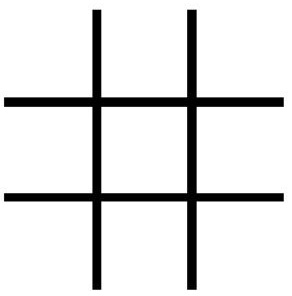 Use a method or two to help generate a Tic Tac Toe Board  using the Stitching Tool
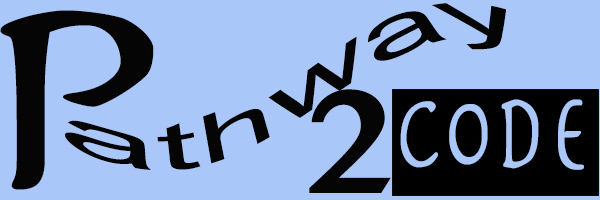 Challenges
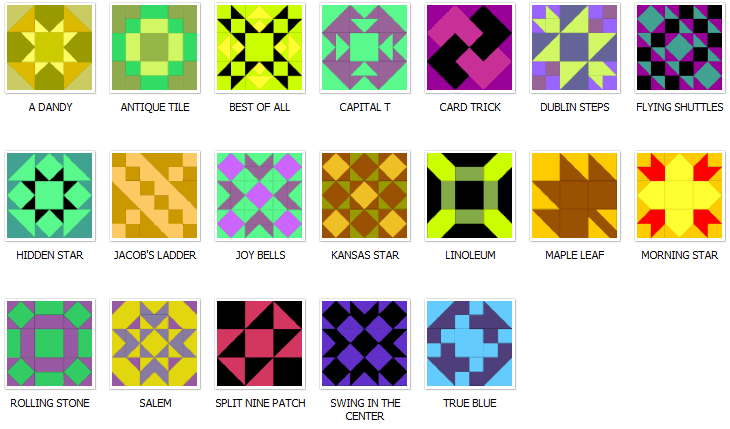 Use a method or two to help generate the tile pattern below using the Graphics tool.
CST1101  Methods Lecture
9
USING PARAMETERS
Parameters are used to send information from one block to another block of code.

For Pathway2Code, all parameters are integers, or numbers without decimals. In other environment, different types of information can be provided to a method.

For Pathway2Code, up to 3 parameters are allowed

When referencing the values of parameters, use P1, P2 or P3.
CST1101  Methods Lecture
10
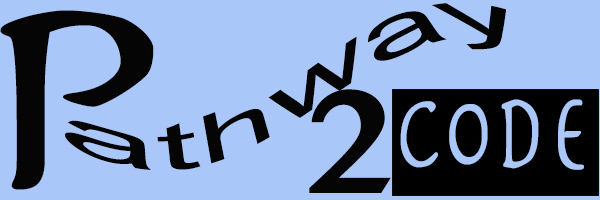 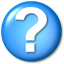 Main
   PositionPen(100,100)
   Box(40)
   MoveDown(40)
   MoveRight(40)
   Box(80)
   MoveRight(80)
   MoveDown(80)
   Box(120)
   MoveRight(120)
   MoveDown(120)
   Box(160)
Box(P1)
    Method: Box(P1)
   DrawLine( P1 , "H",5)
   MoveRight(P1)
   DrawLine( P1 , "V",5)
   MoveDown(P1)
   MoveLeft(P1)
   DrawLine( P1 , "H",5)
   MoveUp(P1)
   DrawLine( P1 , "V",5)
Challenges
What will the following program produce?
CST1101  Methods Lecture
11
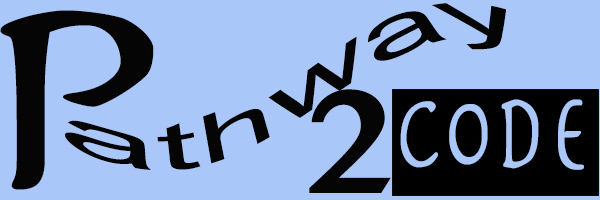 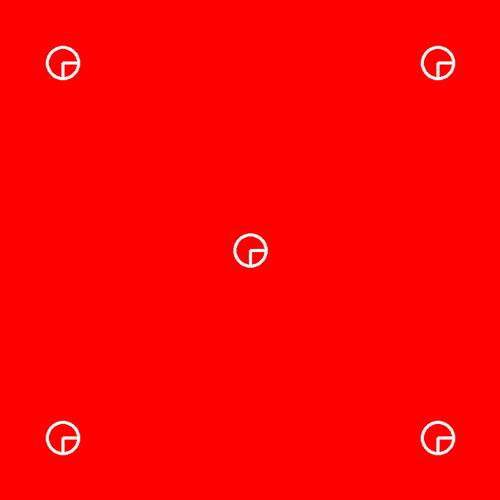 Challenges
Use a Symbol to create the shape. In the Main method, call the Symbol method to position each symbol.
CST1101  Methods Lecture
12